h(125)結合のずれによるセカンドヒッグスボソンスケールとヒッグス構造の決定
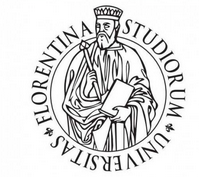 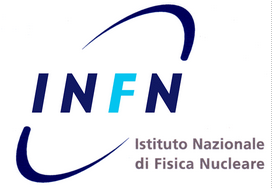 柳生　慶
University of Florence
S. Blasi, S. De Crutis, KY, 1707.05273 [hep-ph]
C.W. Chiang, A.L. Kuo, KY, 1707.04176 [hep-ph] 
S.Kanemura, M. Kikuchi, K. Sakurai, KY, 1705.05399 [hep-ph]
基研研究会2017 
7月31日, 基礎物理学研究所
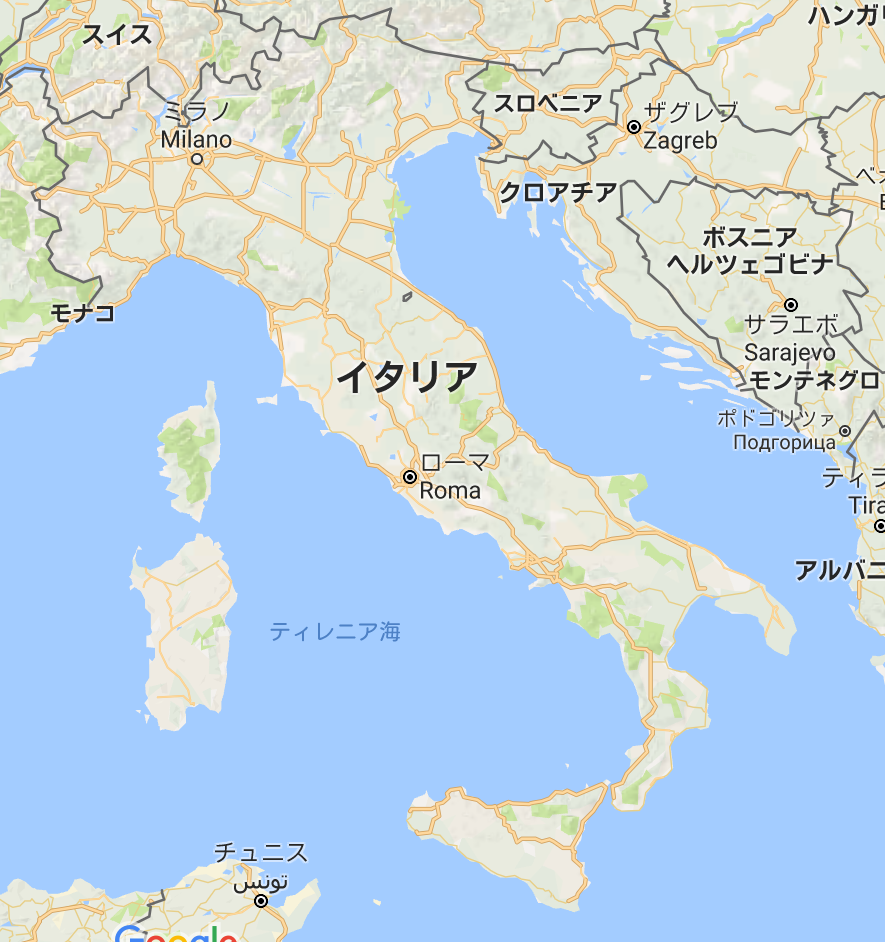 フィレンツェ
★
フィレンツェ
京都
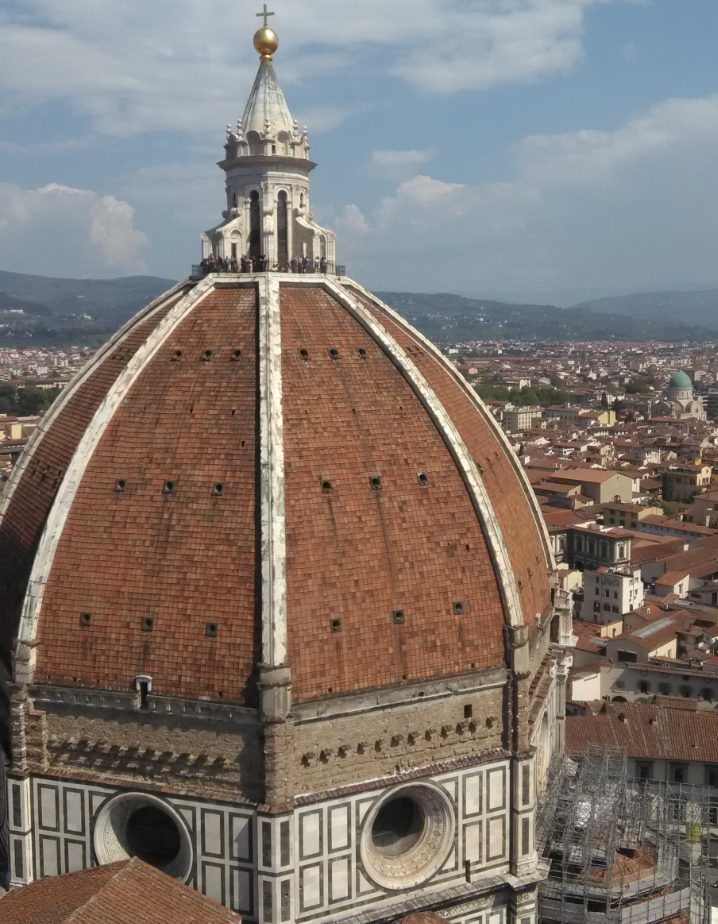 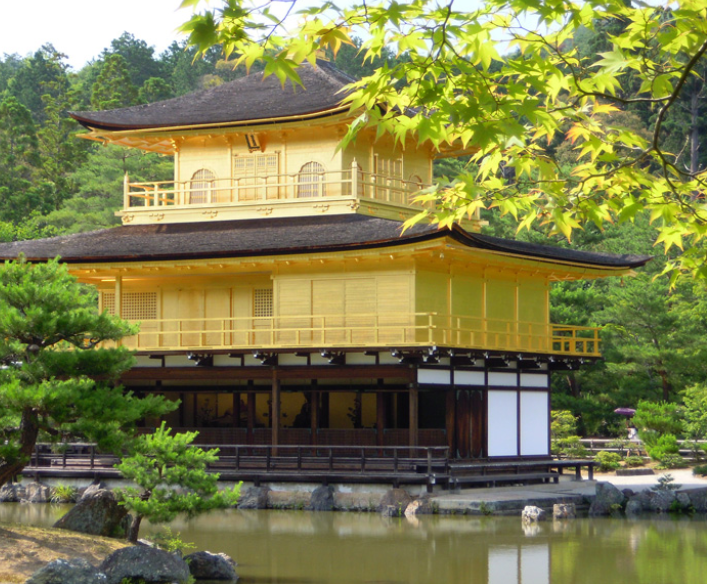 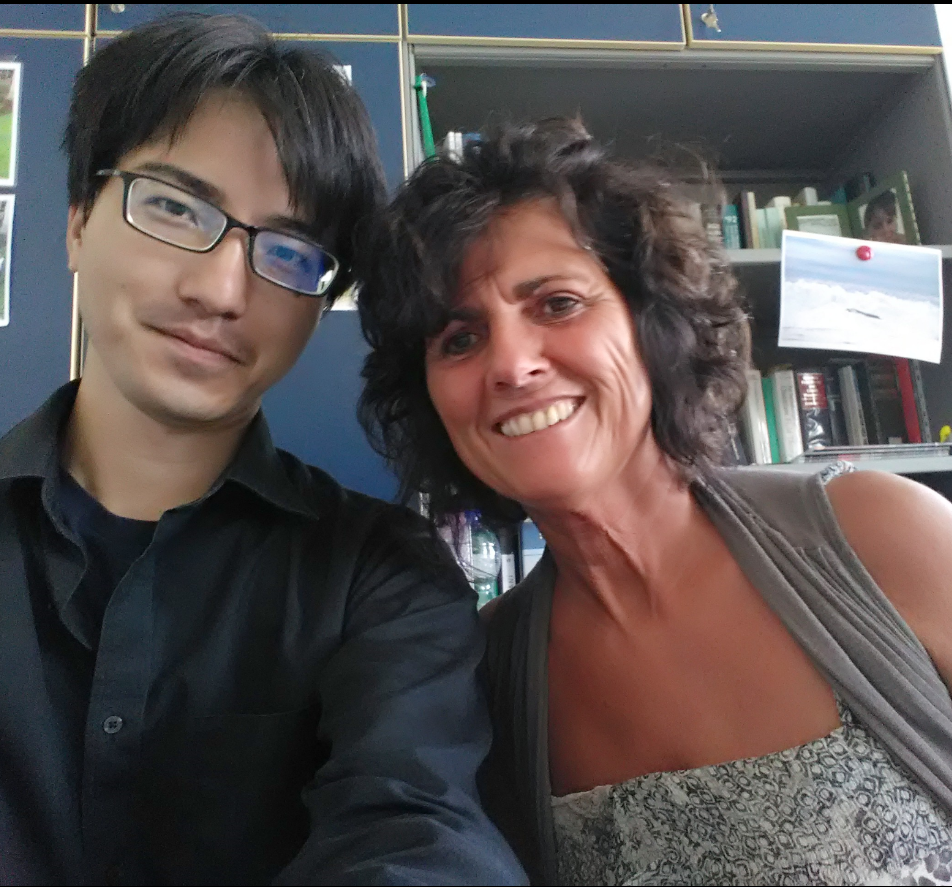 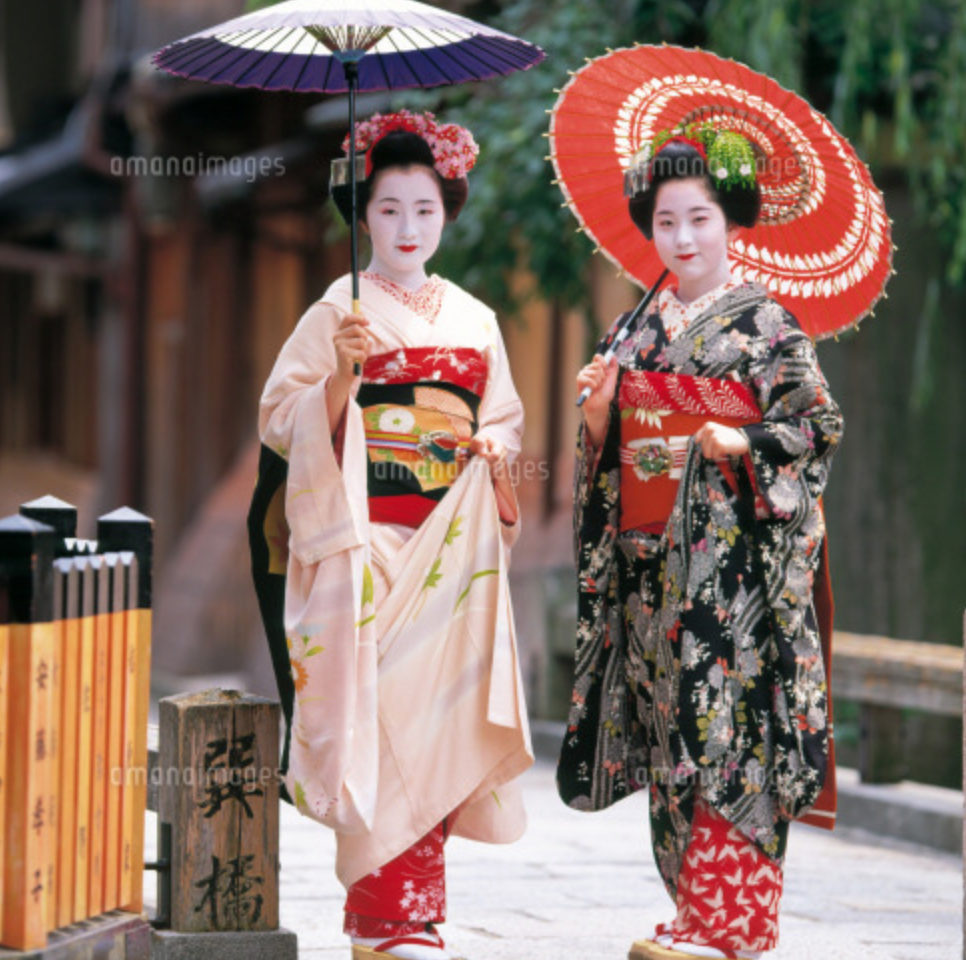 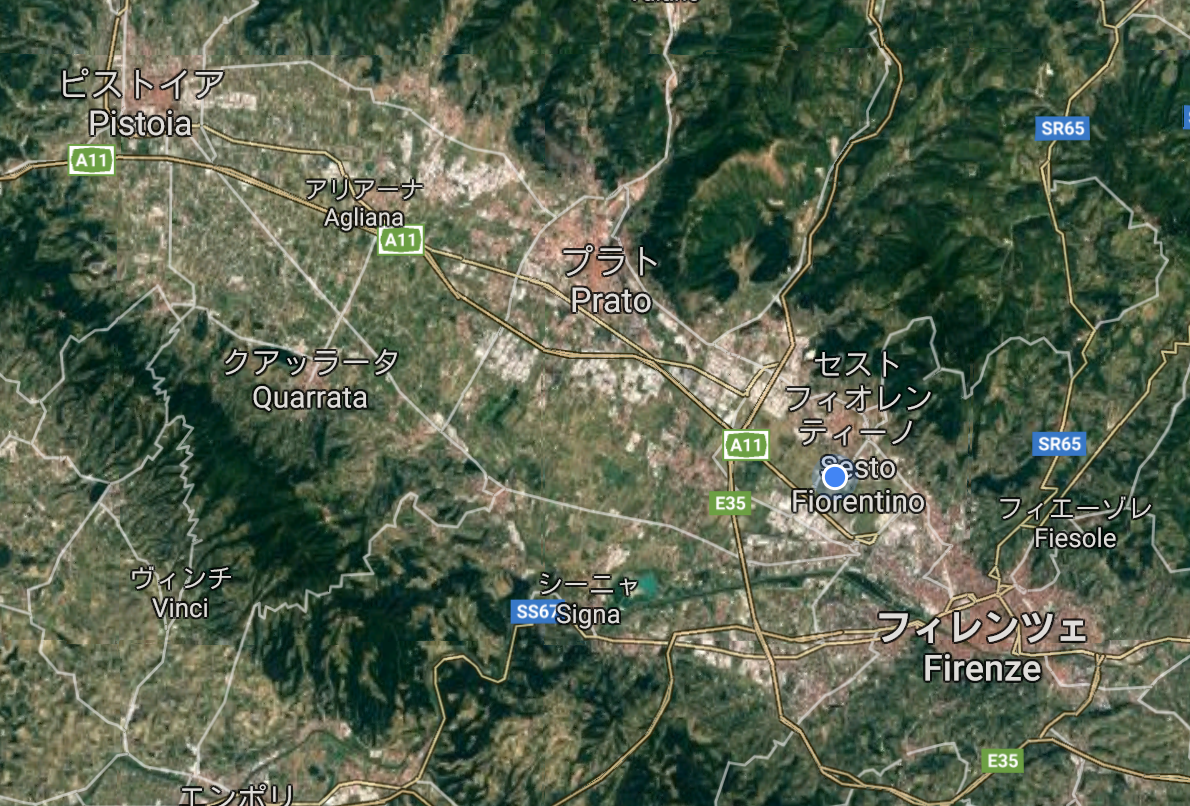 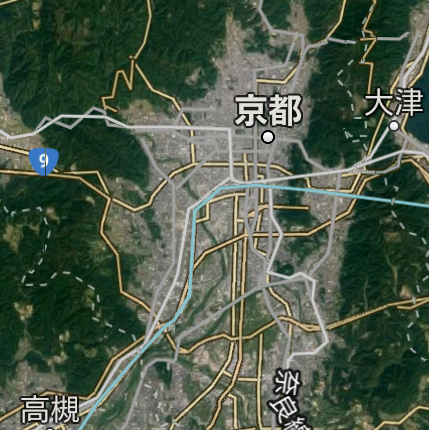 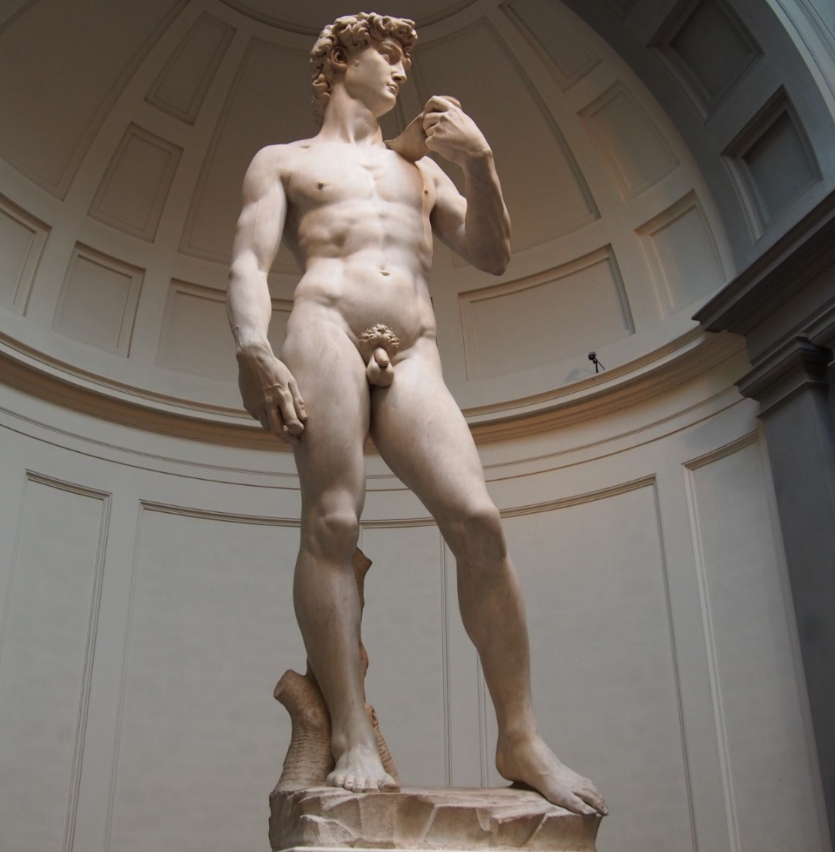 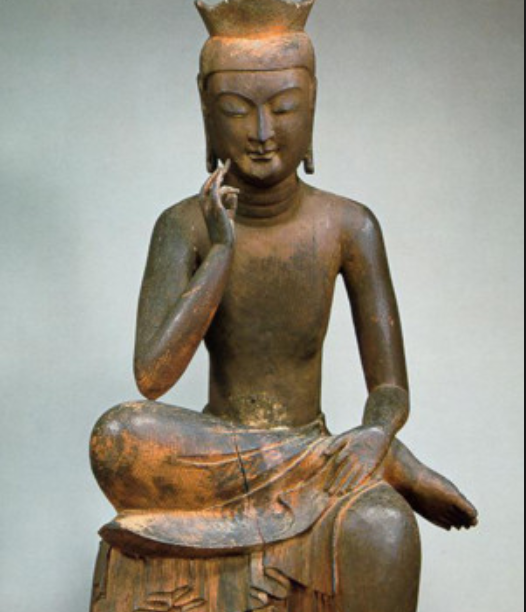 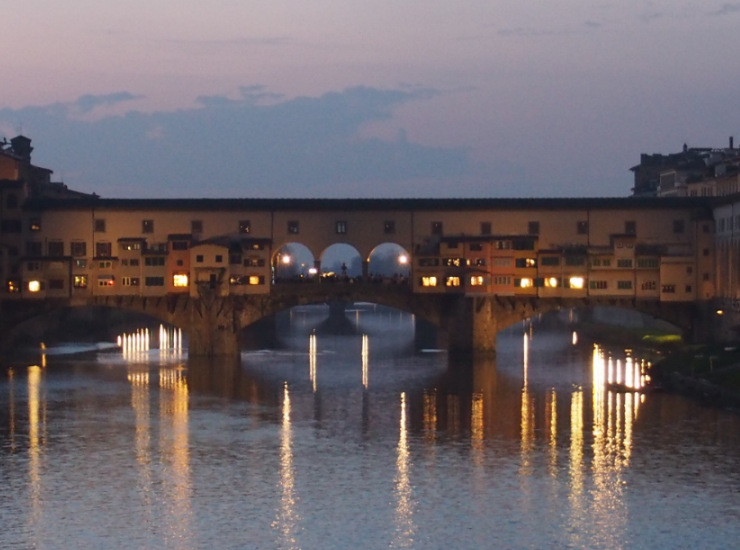 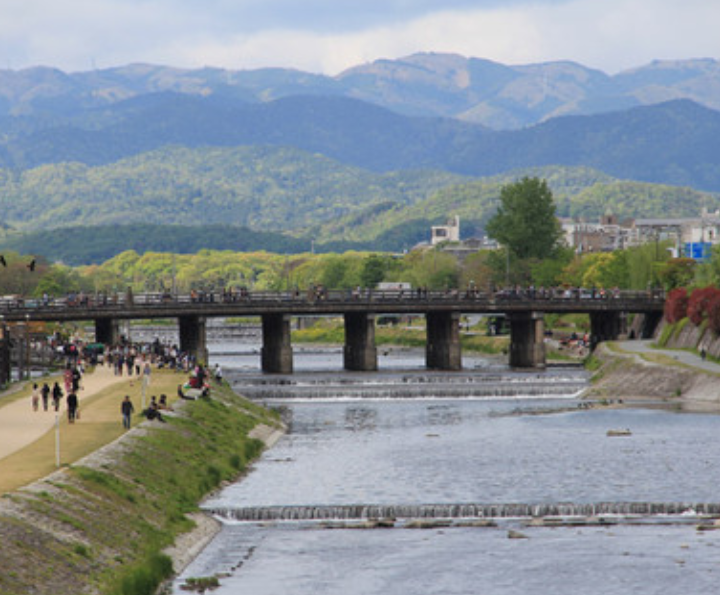 もくじ
１． イントロダクション
       - ヒッグス物理の現状
　　 - 非最小ヒッグスセクターの可能性
       - アラインメントとデカップリング
２．Next-to-minimal Higgs sectors
3. ヒッグス結合ずれによる
　 セカンドヒッグス質量とヒッグス構造の決定
４．まとめ
ヒッグス物理の現状
LHC実験で分かったこと
W, Z
τ
<h>
h
h
τ
W, Z
湯川相互作用
ヒッグス機構
Kei Yagyu (U. of Florence)                                                                                                     1/17
[Speaker Notes: LHC実験によってわかったこと。
H→VV: 真空凝縮を起こすアイソスピン他重項場がある。
H→ττ: カイラルフェルミオンとの結合：アイソ２重項
ミニマルには、ヒッグスセクターは、アイソスピン２重項場１個で構成]
ヒッグス物理の現状
LHC実験で分かったこと
W, Z
τ
<h>
h
h
τ
W, Z
湯川相互作用
ヒッグス機構
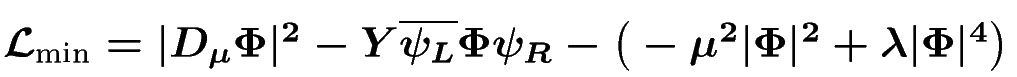 Kei Yagyu (U. of Florence)                                                                                                     1/17
[Speaker Notes: LHC実験によってわかったこと。
H→VV: 真空凝縮を起こすアイソスピン他重項場がある。
H→ττ: カイラルフェルミオンとの結合：アイソ２重項
ミニマルには、ヒッグスセクターは、アイソスピン２重項場１個で構成]
ヒッグス物理の現状
LHC実験で分かったこと
h
W, Z
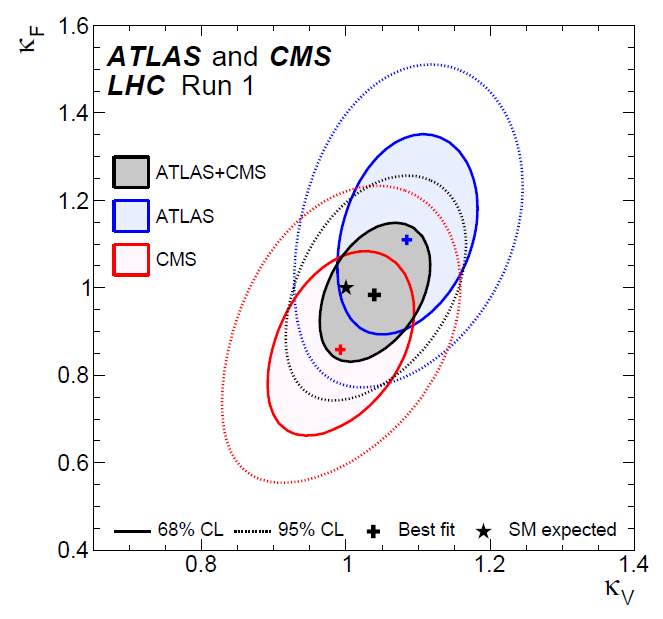 τ
<h>
<h>
h
h
h
τ
W, Z
h
湯川相互作用
自己結合
ヒッグス機構
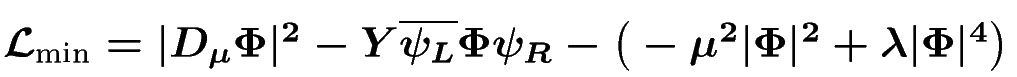 Kei Yagyu (U. of Florence)                                                                                                     1/17
[Speaker Notes: LHC実験によってわかったこと。
H→VV: 真空凝縮を起こすアイソスピン他重項場がある。
H→ττ: カイラルフェルミオンとの結合：アイソ２重項
ミニマルには、ヒッグスセクターは、アイソスピン２重項場１個で構成]
ヒッグス物理の現状
LHC実験で分かったこと
h
W, Z
τ
<h>
<h>
h
h
h
τ
W, Z
h
湯川相互作用
自己結合
ヒッグス機構
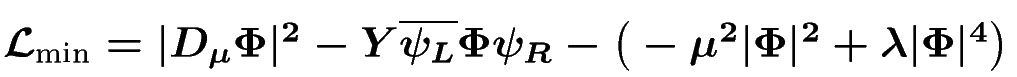 ヒッグス２重項場 Φ が少なくとも一個あることに疑いはない。
Kei Yagyu (U. of Florence)                                                                                                     1/17
[Speaker Notes: LHC実験によってわかったこと。
H→VV: 真空凝縮を起こすアイソスピン他重項場がある。
H→ττ: カイラルフェルミオンとの結合：アイソ２重項
ミニマルには、ヒッグスセクターは、アイソスピン２重項場１個で構成]
非最小ヒッグスの可能性
スカラー部分だけ最小形？[フェルミオン:３世代、ゲージ場:SU(3)×SU(2)×U(1)]
最小形を含む拡張（Φ + X）は基本的にOKなはず。
- Xの個数は？
-超対称性
- Xの表現は？
-複合ヒッグス
（擬NGボソンとしてのヒッグス）
- 対称性は？
　（離散/連続, 大局的/局所的）
-未解決現象
（ν-mass, DM, BAU, g-2, etc）
非最小ヒッグスセクターは新物理に現れる
ヒッグスセクターの解明 → 標準模型を超える物理の探索
Kei Yagyu (U. of Florence)                                                                                                     2/17
ボトムアップアプローチ
非最小ヒッグスセクターにアプローチする方法
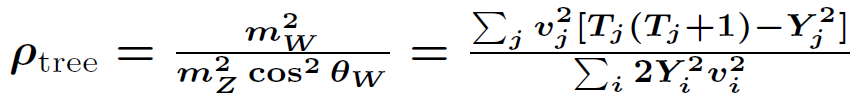 1. 有効理論の方法  　　　　　　　2. くりこみ可能な模型
（長所）くりこみ（精密）計算が可能
（短所）限定的（表現、個数・・・）
（長所）一般的
（短所）予言力にかける
-電弱ローパラメータ: ρexp = 1.0004
+ 0.0003
T:アイソスピン Y:ハイパー荷, v:真空期待値
-  0.0004
２の短所をカバーする強力な道具
Φ + １重項 + ２重項 
　+ 3重項以上 （small VEV and/or VEV alignment）
Kei Yagyu (U. of Florence)                                                                                                     3/17
ボトムアップアプローチ
非最小ヒッグスセクターにアプローチする方法
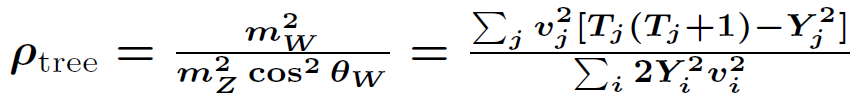 1. 有効理論の方法  　　　　　　　2. くりこみ可能な模型
（長所）くりこみ（精密）計算が可能
（短所）限定的（表現、個数・・・）
（長所）一般的
（短所）予言力にかける
-電弱ローパラメータ: ρexp = 1.0004
+ 0.0003
T:アイソスピン Y:ハイパー荷, v:真空期待値
-  0.0004
２の短所をカバーする強力な道具
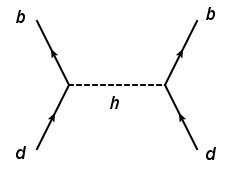 -FCNC
→ １フェルミオンタイプ-１ダブレット
　（Natural Flavor Conservation)
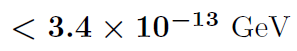 Kei Yagyu (U. of Florence)                                                                                                     3/17
Alignment/Decoupling limit
Energy
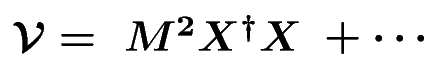 X(vX;  H’, … )
M2nd
★シングレットの場合
　 VEVはEWSBに効かない（共有はない）。
M
Higgs basisがとれる
★マルチダブレットの場合
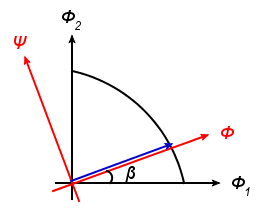 場の混合
VEVの共有
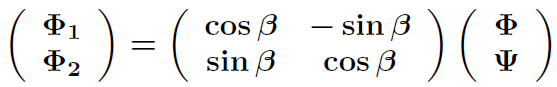 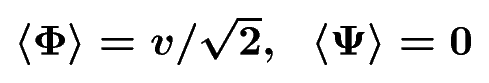 246 GeV
v
Φ(vΦ; h’)
mh
125 GeV
Alignment limit: h(125)とv(246)がΦに含まれる
h-coupling → SMの値になる（ツリーレベル）
4/17
Alignment/Decoupling limit
Energy
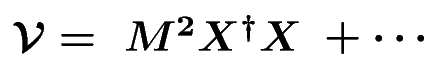 X(vX;  H’, … )
M2nd
M
∞
場の混合
VEVの共有
246 GeV
v
Φ(vΦ; h’)
mh
125 GeV
Decoupling limit: M → ∞
4/17
[Speaker Notes: In addition to the field and VEV mixings which can happen at the tree level, 
Radiative corrections to the Higgs boson couplings can also change the value of the Higgs boson couplings from the SM predictions. 
When we consider the effect of radiative corrections, it becomes important to know the decoupling property of the additional Higgs bosons.]
Alignment/Decoupling limit
Energy
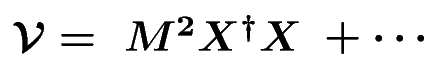 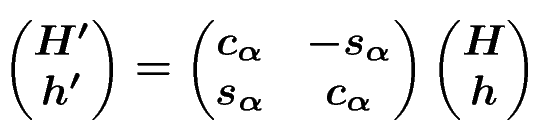 X(vX;  H’, … )
M2nd
M
∞
H’
h’
H’
場の混合
VEVの共有
M112
M122
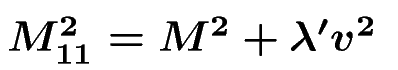 h’
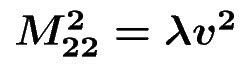 246 GeV
v
M122
M222
Φ(vΦ; h’)
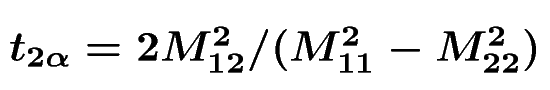 mh
125 GeV
Decoupling limit: M → ∞
4/17
[Speaker Notes: In addition to the field and VEV mixings which can happen at the tree level, 
Radiative corrections to the Higgs boson couplings can also change the value of the Higgs boson couplings from the SM predictions. 
When we consider the effect of radiative corrections, it becomes important to know the decoupling property of the additional Higgs bosons.]
Alignment/Decoupling limit
Energy
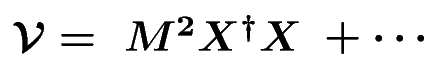 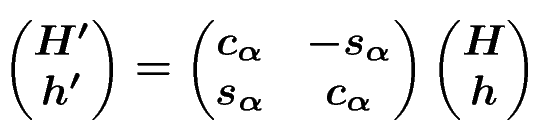 X(vX;  H’, … )
M2nd
M
∞
H’
h’
H’
場の混合
VEVの共有
M112
M122
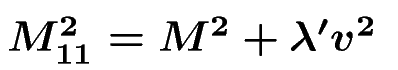 h’
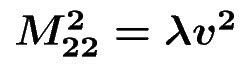 246 GeV
v
M122
M222
Φ(vΦ; h’)
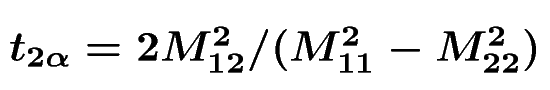 mh
125 GeV
★３重項場の場合
Decoupling limit: M → ∞
自然にAlignment limitが実現する。
M2 ∝ 1/vX
4/17
[Speaker Notes: In addition to the field and VEV mixings which can happen at the tree level, 
Radiative corrections to the Higgs boson couplings can also change the value of the Higgs boson couplings from the SM predictions. 
When we consider the effect of radiative corrections, it becomes important to know the decoupling property of the additional Higgs bosons.]
Alignment/Decoupling limit
Energy
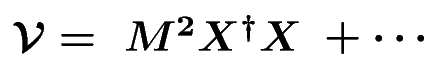 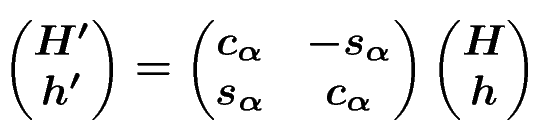 X(vX;  H’, … )
M2nd
M
H’
h’
H’
場の混合
VEVの共有
M112
M122
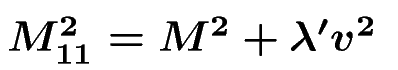 h’
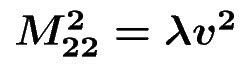 246 GeV
v
M122
M222
Φ(vΦ; h’)
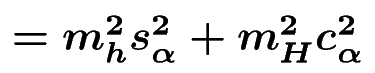 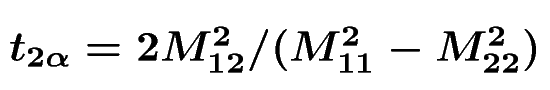 mh
125 GeV
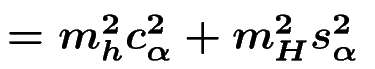 Non-alignment case: α≠0 (and vX ≠ 0)
4/17
[Speaker Notes: In addition to the field and VEV mixings which can happen at the tree level, 
Radiative corrections to the Higgs boson couplings can also change the value of the Higgs boson couplings from the SM predictions. 
When we consider the effect of radiative corrections, it becomes important to know the decoupling property of the additional Higgs bosons.]
Alignment/Decoupling limit
Energy
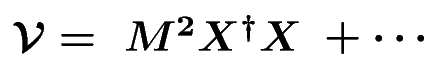 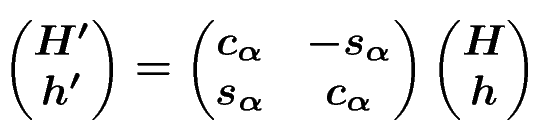 X(vX;  H’, … )
M2nd
M
H’
h’
H’
場の混合
VEVの共有
M112
M122
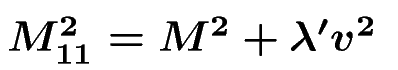 h’
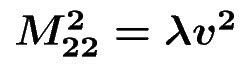 246 GeV
v
M122
M222
Φ(vΦ; h’)
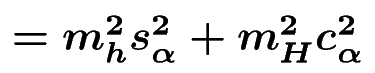 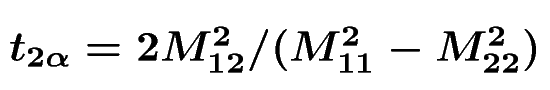 mh
125 GeV
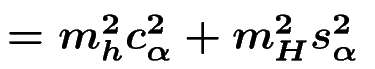 Non-alignment case: α≠0 (and vX ≠ 0)
M2ndに上限が与えられる(from unitarity, etc)
4/17
Alignment/Decoupling limit
Energy
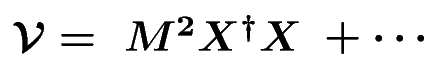 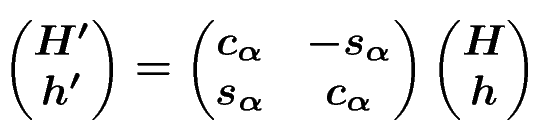 X(vX;  H’, … )
M2nd
M
H’
h’
H’
場の混合
VEVの共有
M112
M122
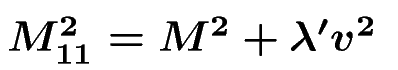 h’
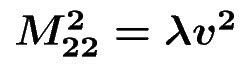 246 GeV
v
M122
M222
Φ(vΦ; h’)
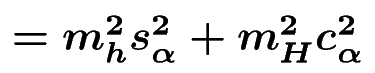 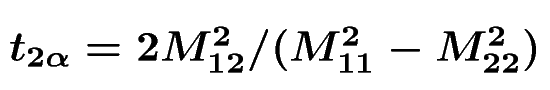 mh
125 GeV
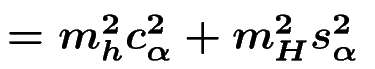 Non-alignment case: α≠0 (and vX ≠ 0) → h-結合のずれ
M2ndに上限が与えられる(from unitarity, etc)
4/17
ヒッグス結合の精密測定が重要
ヒッグス結合定数のSMからのズレが発見される
セカンドヒッグスのスケールを推定できる
さらに 
ズレのパターン分析からヒッグスの形を決定
今回のトークでは、Next-to-minimalなヒッグスセクターで具体的にこれを示す。
Kei Yagyu (U. of Florence)                                                                                                     5/17
Next-to-minimal Higgs sectors
Φ２
U
U
Φ１
D
E
D
E
U
U
E
D
D
E
１．２重項ヒッグス(Φ) + １個の付加的な他重項ヒッグス（X）[中性成分を含む]
２．ρtree = 1を満たす
３．Natural flavor conservationを満たす
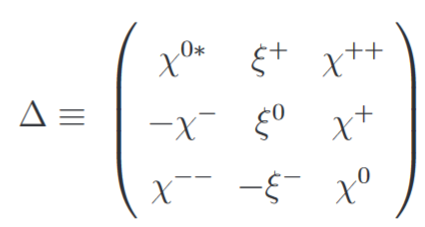 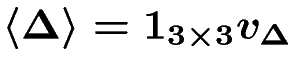 Type-II
Type-I
Higgs Singlet Model (HSM)                          : Φ + S
2 Higgs Doublet Model (2HDM) w/ Z2(soft)   : Φ1 + Φ2
Georgi-Machacek (GM) Model                      : Φ + Δ
Next-to-minimal 
Higgs sectors
Type-X
Type-Y
Φ２
Φ２
Φ２
Φ１
Φ１
Kei Yagyu (U. of Florence)                                                                                                     6/17
模型の性質
GM model
Δ(3×３) = 1 + 3 + 5
２HDM
(soft-Z2, CPC)
HSM
H, (H30,H3±), 
(H05,H5±,H5±±)
H
H, A, H±
Additional Higgs
boson(s)
Parameters
mh = 125 GeV
v = 246 GeV fixed
mH, mA, mH±, M
α, tβ(= v2/v1)
mH, m3, m5, α, μ1, μ2
tβ (= vΦ/sqrt[8 vΔ2])
mH, α, mS2
μS, λΦS, λS
κV = 
ghVV/ghVV(SM)
cosα
sin(β-α)
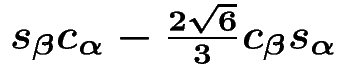 (V = W,Z)
Kei Yagyu (U. of Florence)                                                                                                     7/17
パラメータ空間への制限
φi  :スカラー場、PJ : ルジャンドル多項式
φ3
φ1
摂動論的ユニタリティ
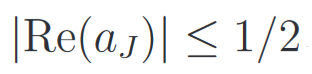 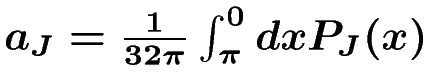 φ2
φ4
真空安定性(Bounded from below)
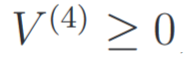 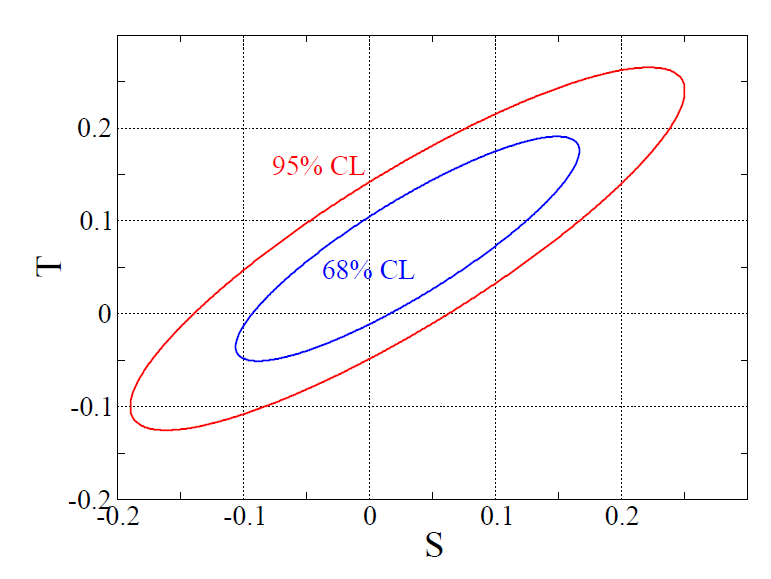 トリビアリティ
|gi (μ)| < 4π for mZ <μ < Λ
電弱精密測定データ（S, T, U）
95% CLで課す
Kei Yagyu (U. of Florence)                                                                                                     8/17
κV VS M2nd in the HSM
S. Blasi, S. De Crutis, KY, 1707.05273 [hep-ph]
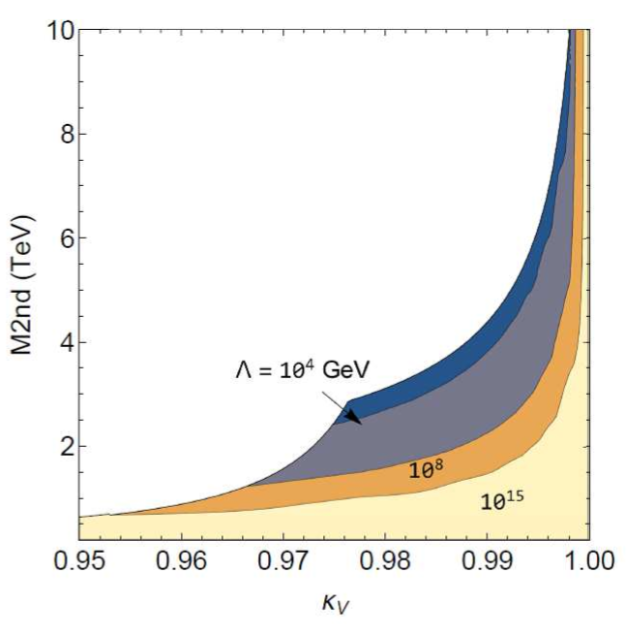 M2nd = mH
Kei Yagyu (U. of Florence)                                                                                                     9/17
κV VS M2nd in the 2HDM
S. Blasi, S. De Crutis, KY, 1707.05273 [hep-ph]
M2nd = MIN(mH, mA, mH±)
tβ = v2/v1
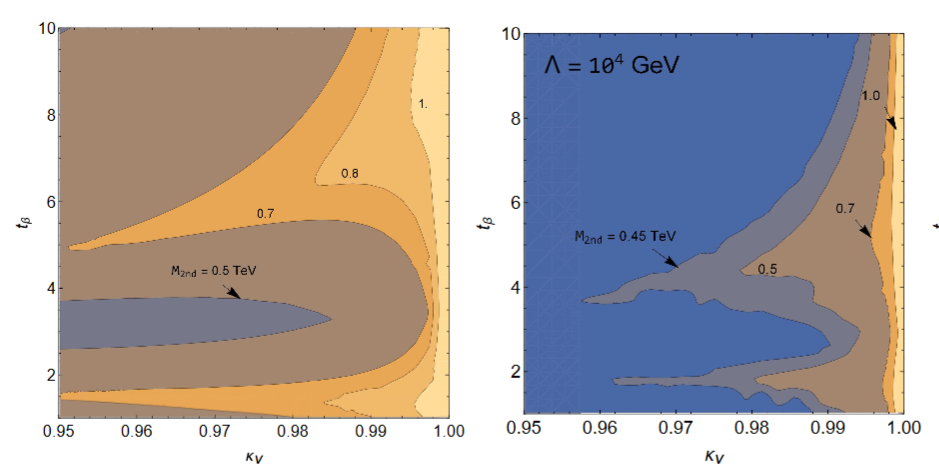 1
1
0.8
0.7
0.7
0.5
M2nd = 0.5 TeV
0.45 TeV
Kei Yagyu (U. of Florence)                                                                                                    10/17
[Speaker Notes: 横軸：κv, 縦軸 tb。
等高線がM2ndで、2HDMの場合は、エキストラヒッグス質量の中の最も小さいもの。
左がカットオフなしで右が１０TeVの場合。
Tbを固定してkvを１に近づけるとHSMの時みたいに、デカップリングのふるまいが見える。
逆にkvを例えば0.99に固定すると、M2ndの上限として約８００GeVが得られる。これは典型的なHSMの場合の
上限よりもはるかに厳しい。
カットオフを仮定した場合が右側の図で、大体の傾向は変わらないが、バウンドはかなり厳しくなる。
例えば、kv=0.99の場合には、６００GeVくらい。]
κV VS M2nd in the GM model
S. Blasi, S. De Crutis, KY, 1707.05273 [hep-ph]
M2nd = MIN(mH, m3, m5)
tβ = vΦ/sqrt[8 vΔ2]
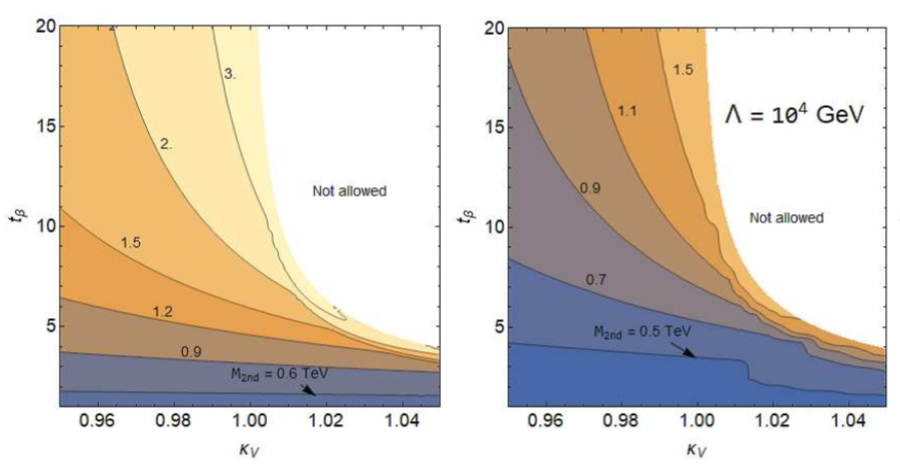 1.5
3
1.1
2
0.9
1.5
0.7
1.2
M2nd = 0.5TeV
0.9
M2nd = 0.6TeV
Kei Yagyu (U. of Florence)                                                                                                   11/17
[Speaker Notes: 次はGM modelの場合で、さっきと同じように横軸がkvで、縦軸がtb. 
各等高線がM2ndに対応していて、この模型の場合は３つの質量パラメータの中で最も小さいものと定義する。
左がカットオフなしで右が１０TeVの場合を表す。
今までと明らかに違うのは、kv>1が許されるということ。
tbを固定したときは、kvの上昇とともにM2ndも上がる。
またkvを固定したときには、tbの上昇とともにM2ndがあがる。
山のてっぺんはkv = 1 , tb = 無限大。
Large tanbはsmall VEVに対応する。 tanB = 5(10), vDel = 17(8)GeV]
ヒッグスデータによる制限
LHC Run-I ATLAS & CMS combined;1606.02266 [hep-ex]
Higgs signal strength
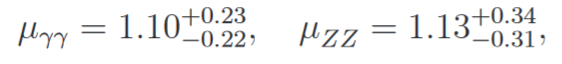 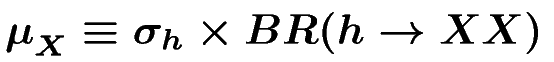 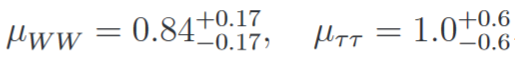 Direct searches for additional Higgs bosons
中性
t
Z
h
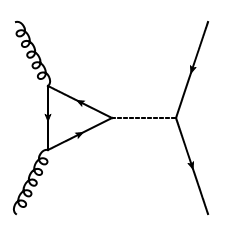 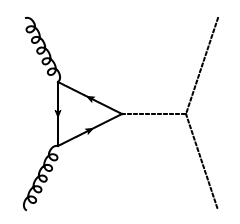 Z
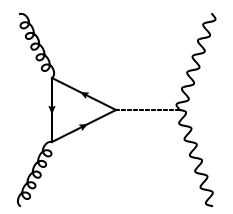 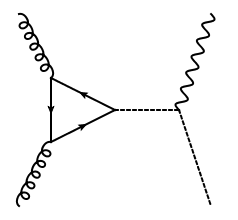 t
t
t
t
H
A
H/A
H
h
t
h
Z
1509.04670 (ATLAS)
1502.04478 (ATLAS)
1505.07018 (ATLAS)
1507.05930 (ATLAS)
単荷電
複荷電
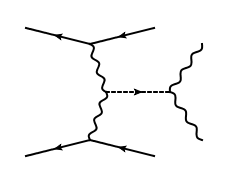 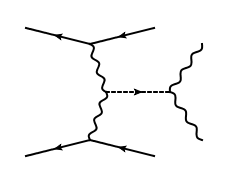 b
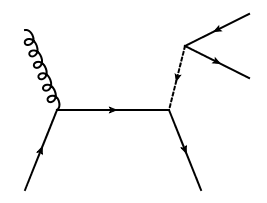 W
W＋
W
H＋
W
t
H＋＋
Z
H＋
W
b
W＋
Z
b
1410.6315 (CMS)
t
ATLAS-CONF-2016-089
CMS-PAS-HIG-16-027
Kei Yagyu (U. of Florence)                                                                                                    12/17
(例)２HDM (M = mΦ)
S. Blasi, S. De Crutis, KY, 1707.05273 [hep-ph]
tanβ = 3
tanβ = 1
tanβ = 2
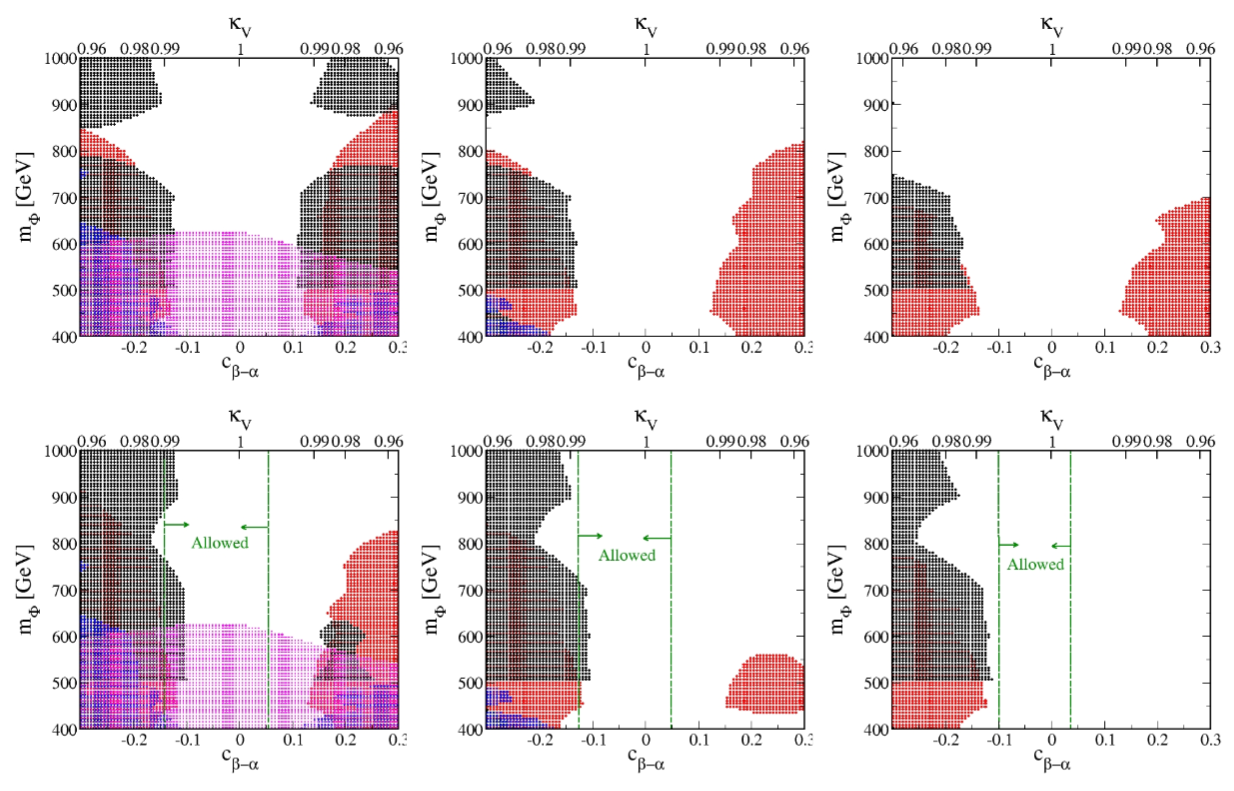 hh
Zh
Type-I
tt
ZZ
Type-II
Kei Yagyu (U. of Florence)                                                                                                    13/17
[Speaker Notes: In addition to the field and VEV mixings which can happen at the tree level, 
Radiative corrections to the Higgs boson couplings can also change the value of the Higgs boson couplings from the SM predictions. 
When we consider the effect of radiative corrections, it becomes important to know the decoupling property of the additional Higgs bosons.]
Complementarity between (non-)Higgs bounds
S. Blasi, S. De Crutis, KY, 1707.05273 [hep-ph]
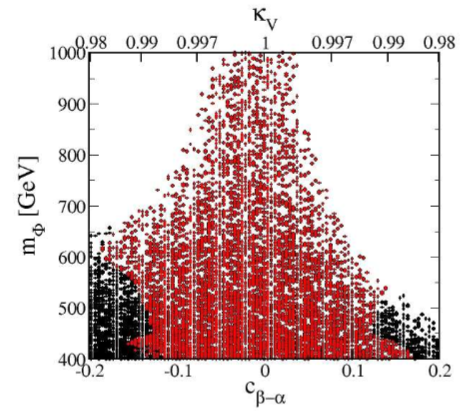 Type-I
 (tanβ = 2)
GM model
(tanβ = 3)
HSM
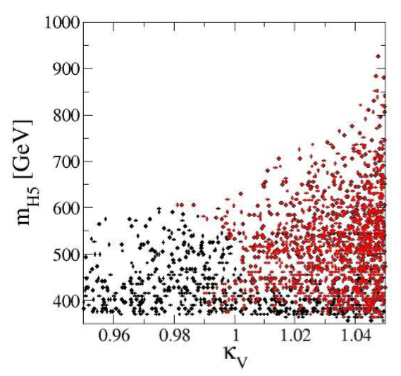 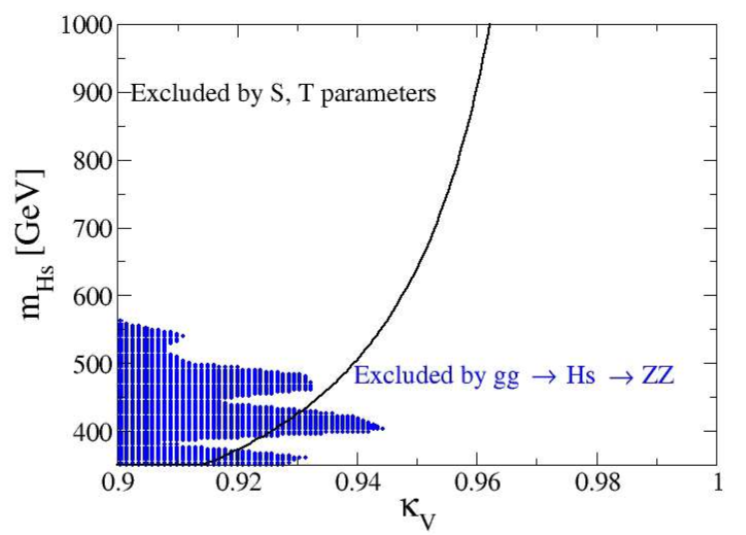 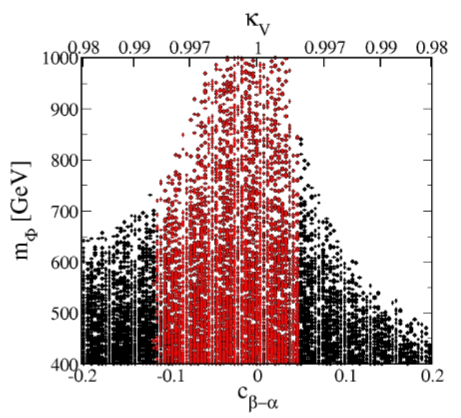 Type-II
  (tanβ = 2)
Kei Yagyu (U. of Florence)                                                                                                    14/17
hVV couplings
ツリーレベル: κW = κZ  (in the HSM, the 2HDM, the GM model)
ループレベル: κW ≠ κZ
p1
q
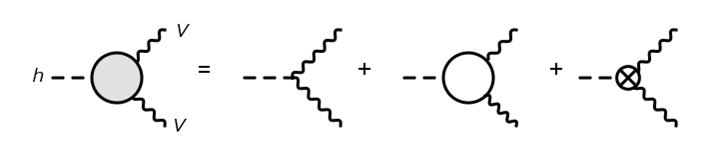 くりこまれたhVV バーテックスとスケールファクター
1PI
p2
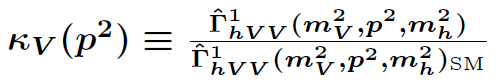 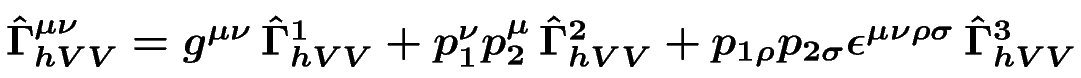 Kanemura, Kikuchi, Sakurai, KY
HCOUP (Fortran code)
hVV 結合の測定 @1σ
     -LHC Run-I:           κZ = [0.94,1.13], κW = [0.78, 1.00]
      -HL-LHC    :           κZ = 2-4%,          κW = 2-5% 
      -ILC Initial Phase:   κZ = 0.58%,        κW = 0.81%
→桜井くんのポスターを参照
1606.02266 [hep-ex]
1310.8361 [hep-ex]
1506.05992 [hep-ex]
(500 GeV-500/fb + 350 GeV-200/fb + 250 GeV-500/fb)
Kei Yagyu (U. of Florence)                                                                                                    15/17
[Speaker Notes: In addition to the field and VEV mixings which can happen at the tree level, 
Radiative corrections to the Higgs boson couplings can also change the value of the Higgs boson couplings from the SM predictions. 
When we consider the effect of radiative corrections, it becomes important to know the decoupling property of the additional Higgs bosons.]
κZ vs κZ－κW
C.W. Chiang, A.L. Kuo, KY, 1707.04176 [hep-ph]
HSM
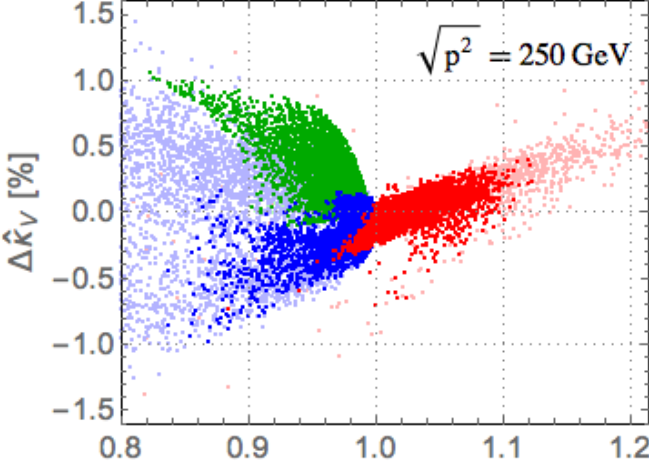 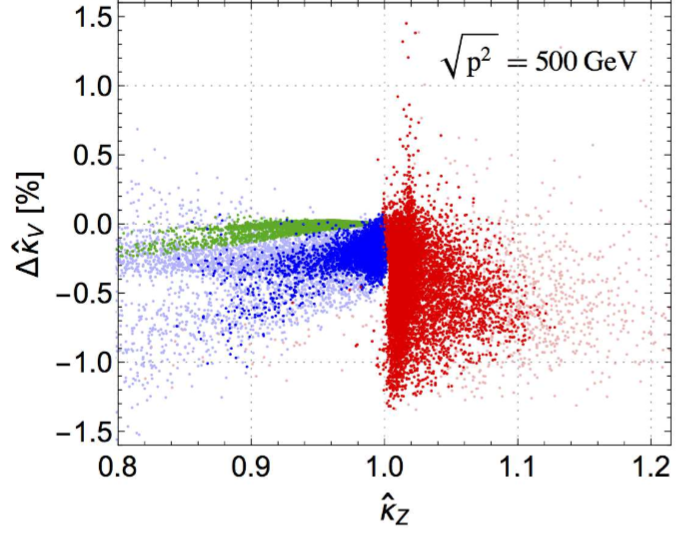 κZ－κW [%]
κZ－κW [%]
GM model
2HDM-I
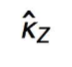 Kei Yagyu (U. of Florence)                                                                                                   16/17
[Speaker Notes: 横軸がkzで縦軸がkz-kw
緑、青、赤がそれぞれ、HSM, 2HDM-I, GM modelの予言。
薄い色は、Higgs dataなしで許される予言で、濃い色はHiggs data込みで許される予言。
左がp=250 GeV右が500 GeV。]
まとめ
h(125)結合定数を精密に測定する
ことによって、2nd Higgsの質量ス
ケール（の上限）を知ることができる。
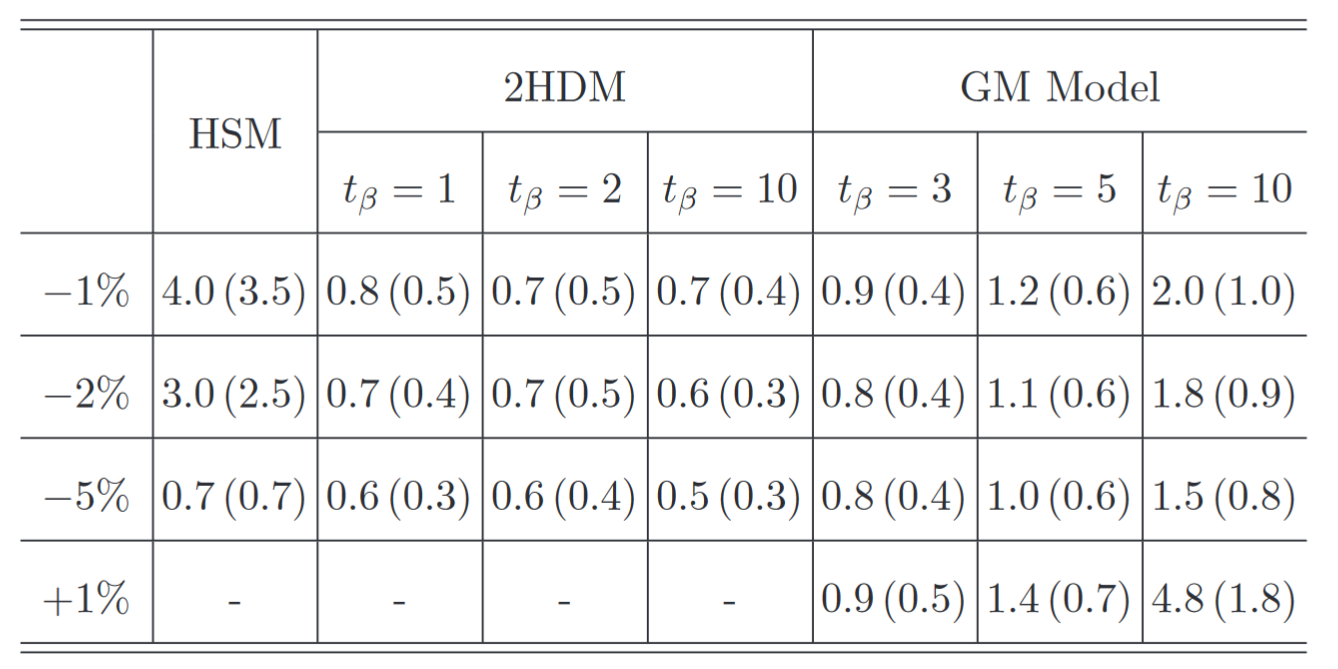 κV-1
現在のヒッグスデータ（シグナル
ストレングス＋ダイレクトサーチ）を
使うことによって、2nd Higgs質量また,
|κV-1|に制限をつけることが可能。
特にType-II 2HDMでは、すでに|ΔκV|≳ 1%は
95％ CLで排除されている。
M2nd in TeV unit
括弧なし（あり）:M2nd w/o Λ (Λ=10 TeV)
κZとκWはループレベルでは異なる。さらにヒッグスセクターの構造によってκZとκW
間に特徴のある相関がみられる。これによって、仮に直接2nd Higgsの発見がLHCで
ない場合でも、間接的に非最小ヒッグスセクターの検証が可能。
Kei Yagyu (U. of Florence)                                                                                                   17/17
[Speaker Notes: In addition to the field and VEV mixings which can happen at the tree level, 
Radiative corrections to the Higgs boson couplings can also change the value of the Higgs boson couplings from the SM predictions. 
When we consider the effect of radiative corrections, it becomes important to know the decoupling property of the additional Higgs bosons.]
Higgs Potential
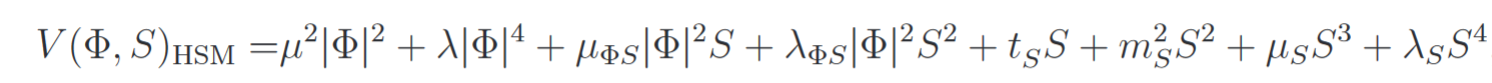 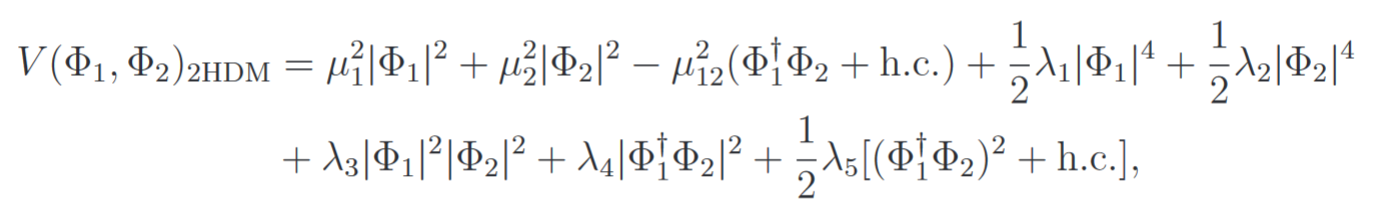 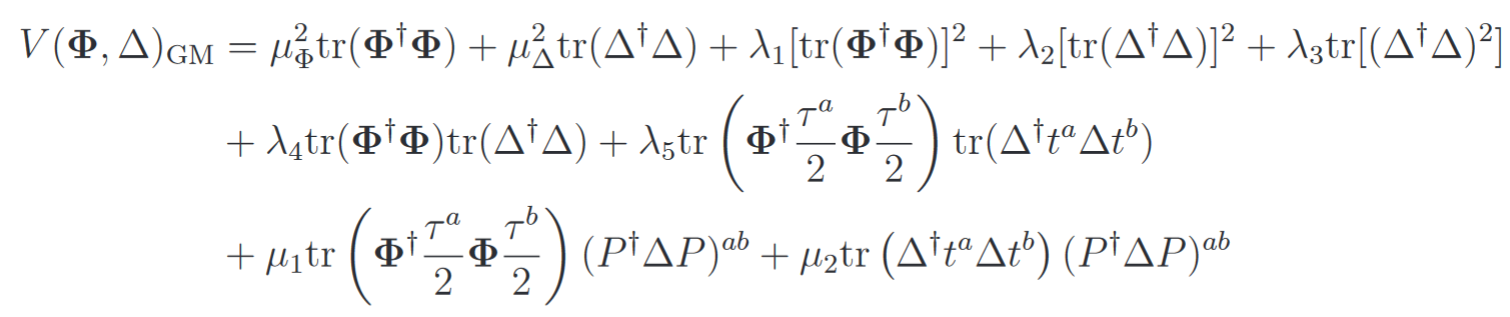 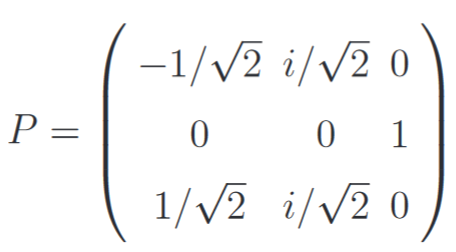 Kei Yagyu (U. of Florence)
[Speaker Notes: In addition to the field and VEV mixings which can happen at the tree level, 
Radiative corrections to the Higgs boson couplings can also change the value of the Higgs boson couplings from the SM predictions. 
When we consider the effect of radiative corrections, it becomes important to know the decoupling property of the additional Higgs bosons.]
Higgs Potential (2HDM)
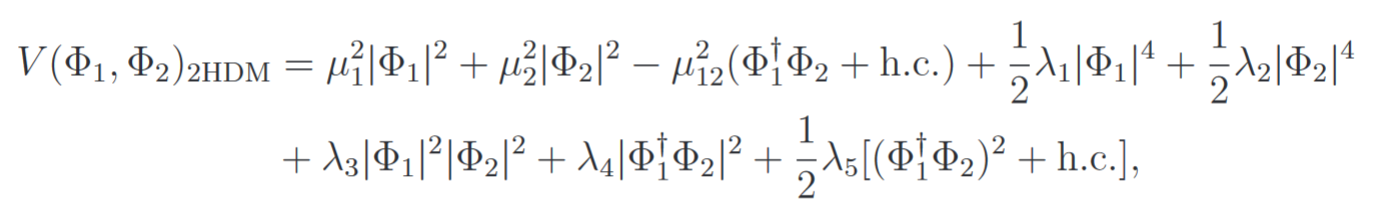 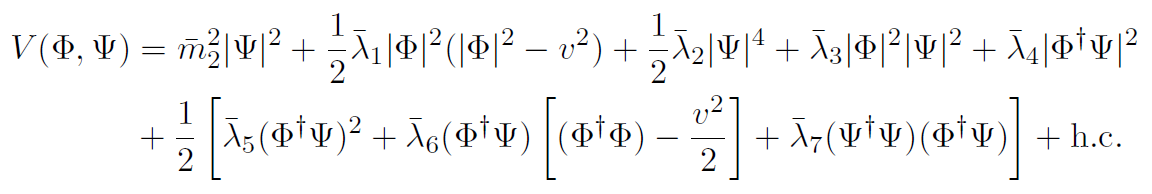 Kei Yagyu (U. of Florence)
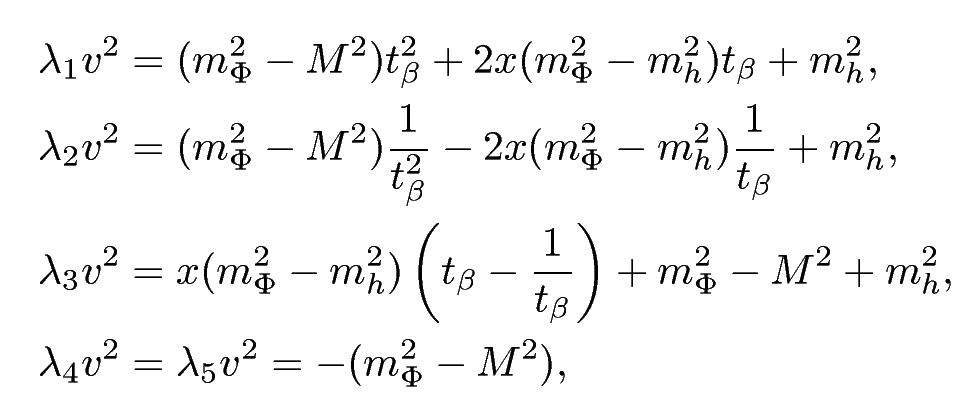